An Online Lab Effort
Stony Brook University
Nicole Cronin
Dr. Thomas Hemmick
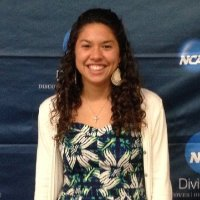 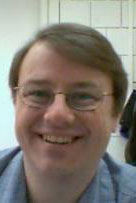 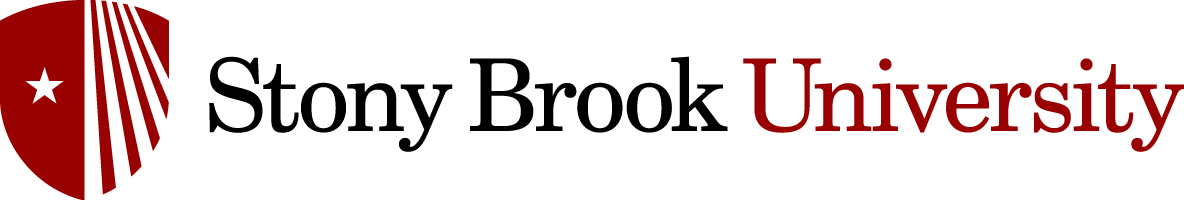 The Process
iOLab Device: From University of Illinoisat Urbana Champaign 
At Stony Brook:
2 lab classes: PHY 133 & 134
Online lecture
Summer 2016: Developed labs
Fall 2016: Pilot class with 29 students
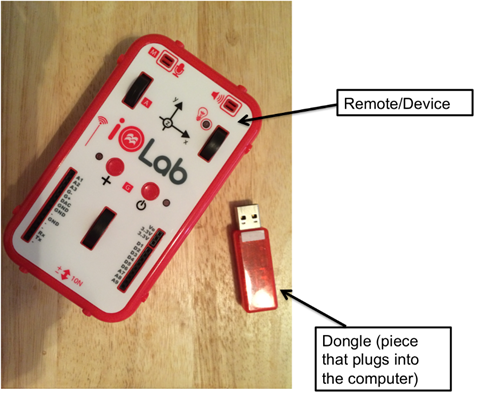 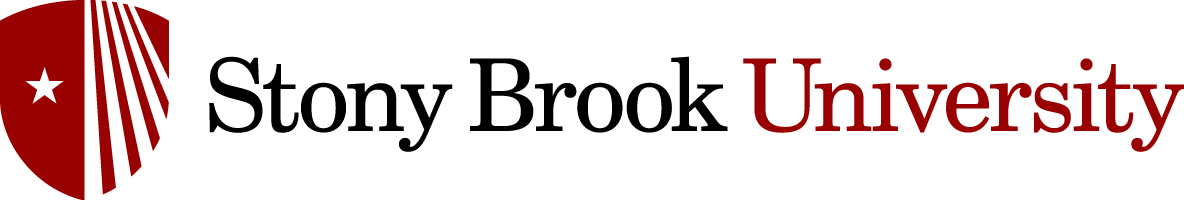 [Speaker Notes: Dr. Hemmick developed the online lecture portion 2 years ago. Now that is up and running smoothly
Stony Brook has made a major push towards online classes]
List of Labs for PHY 133
Linear kinematics
Forces and Acceleration
Frictional Force
Springs
Circular Motion
Conservation Laws**
Simple Harmonic Motion
Standing Waves**
Speed of sound**
Thermodynamics**
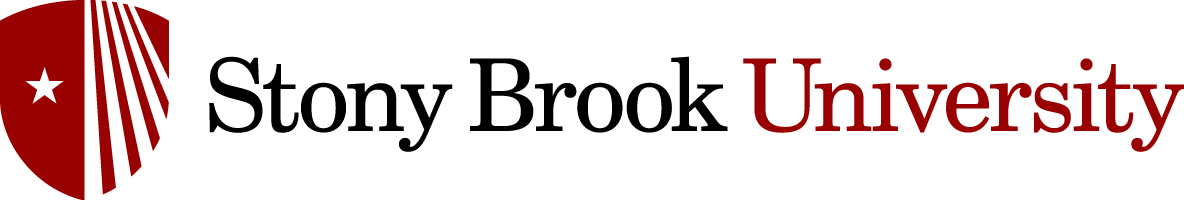 **Labs developed at Stony Brook
Structure of the Class
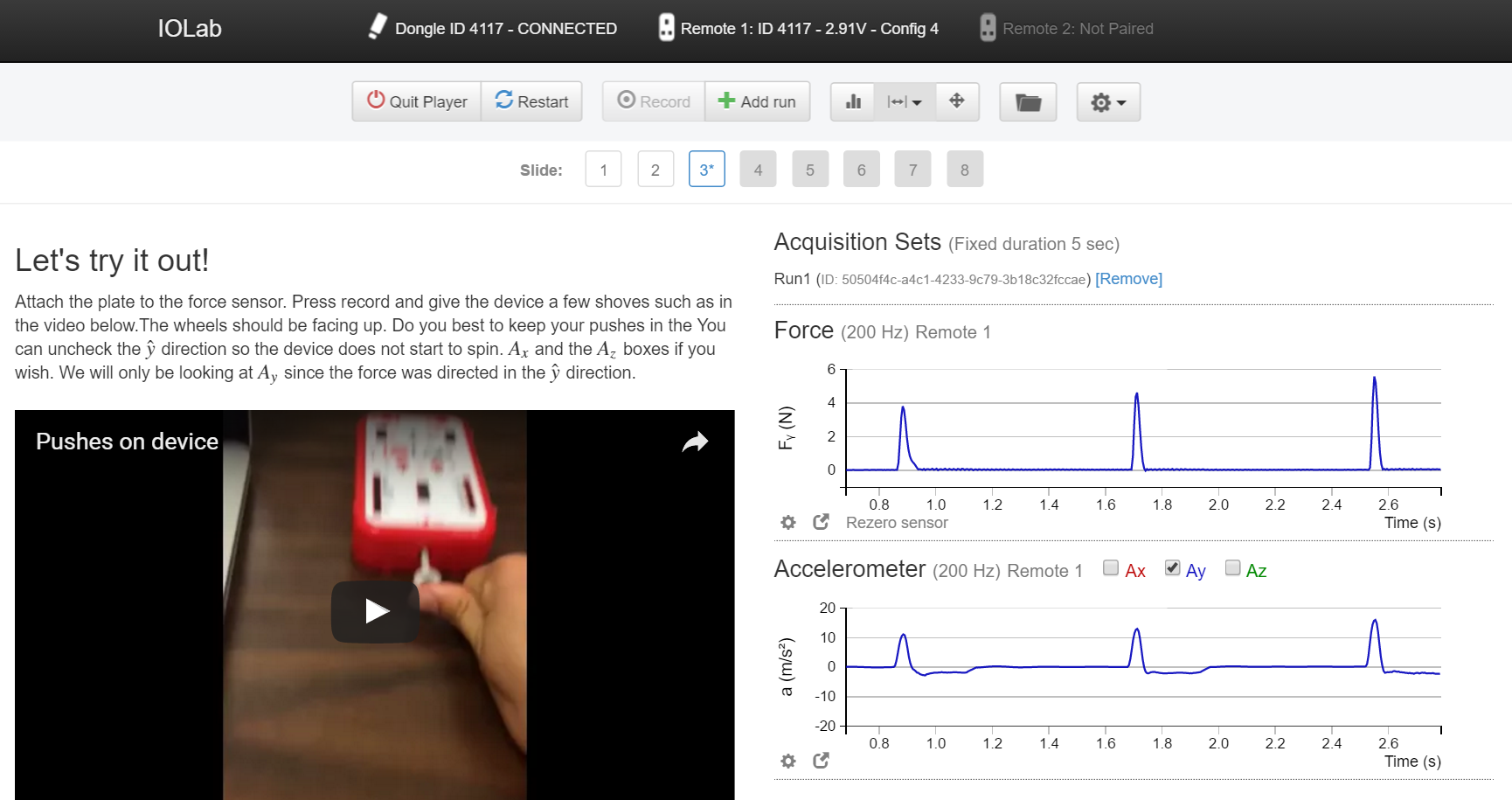 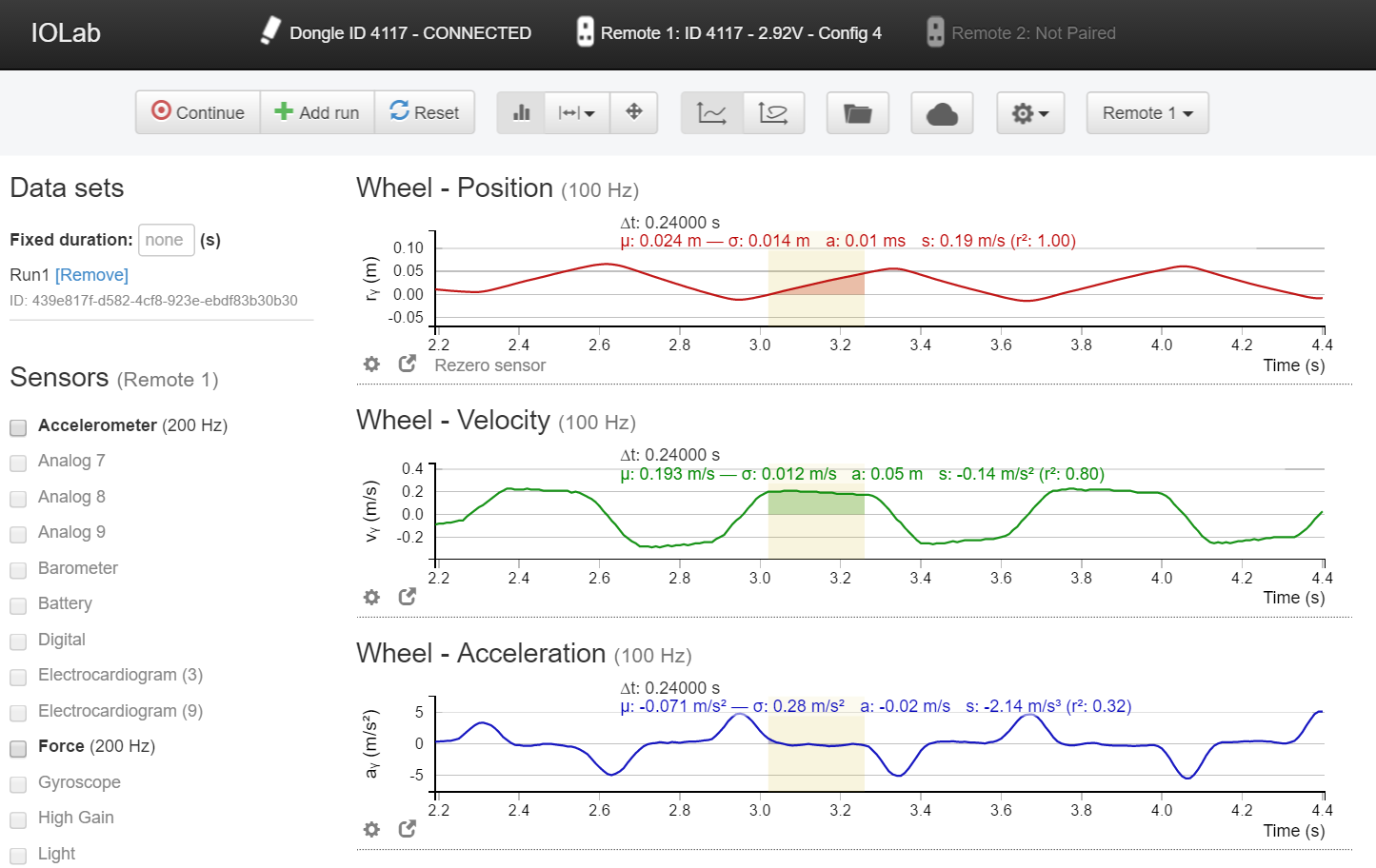 Buy the iOLab device/ accessory kit
View the lab manual through lesson player
Imbedded videos and pictures
Do labs at home
Hand in lab reports through Blackboard
Lab quiz after the lab
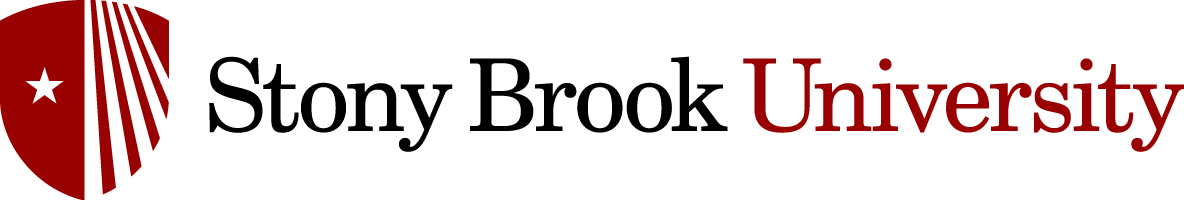 Lab Goals
According to the 2007 NSTA Position Statement
Design investigations
Engage in scientific reasoning
Manipulate equipment
Record accurate data
Analyze results
Discuss their findings
Adopted as our project goals;
Focus of our feedback data
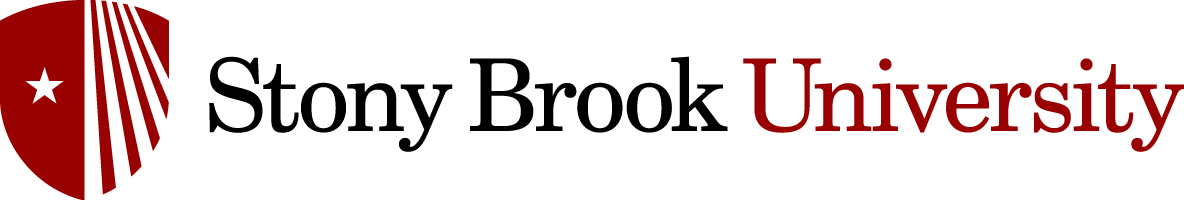 Lab Goals
1 = strongly disagree
5 = strongly agree
<3.87>
<3.61>
<3.60>
<3.69>
<4.00>
<4.13>
1  2  3  4  5
1  2  3  4  5
1  2  3  4  5
1  2  3  4  5
1  2  3  4  5
1  2  3  4  5
Labs are Fun
Labs Help to Understand Concepts
1 = strongly disagree
5 = strongly agree
Workload Comparison
Choosing Online Lab Again
1 = much lighter
5 = much heavier
1 = strongly disagree
5 = strongly agree
Student Feedback
What they enjoyed
What needs improvement
Fun
Flexible
Opportunity to retake data
More accurate results
Device was easy to use
More student interaction
More in depth videos
More in depth instruction
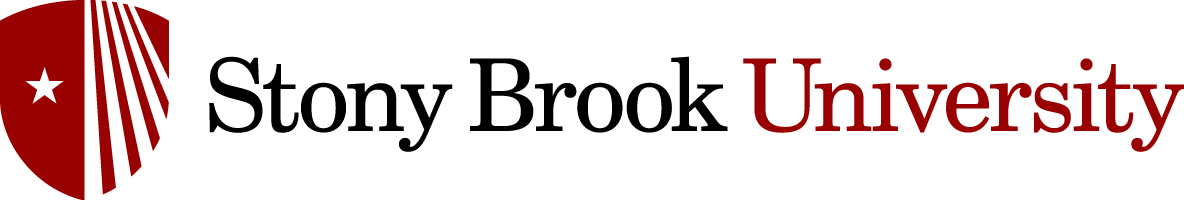 Future Work
Ongoing: Pilot class for PHY 134
41 students
Revise lab manuals
Going live in Summer of 2017
250 students
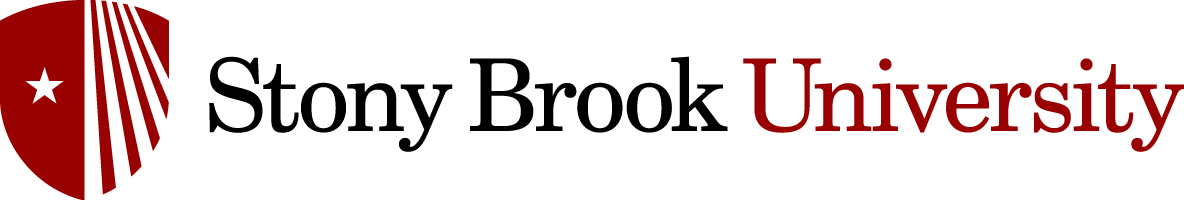 List of Labs for PHY 134
Electric Field Plotting**
Ohm’s Law
Kirchoff’s Laws**
RC Circuits 
Magnetic Field
Solenoid Field
Faraday’s Laws
RL and RLC Circuits**
Snell’s Law
Diffraction**
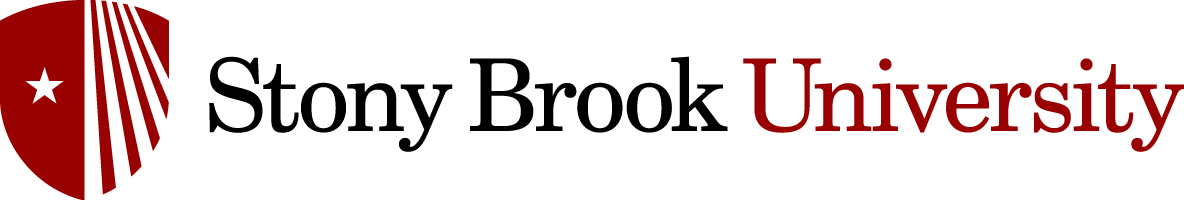 **Labs developed at Stony Brook
Thank You!
Dr. Thomas Hemmick
Special Thanks to Mats Selen and Tim Stelzer,developers of the ioLab device used in our efforts
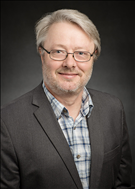 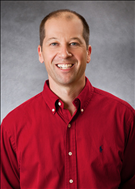 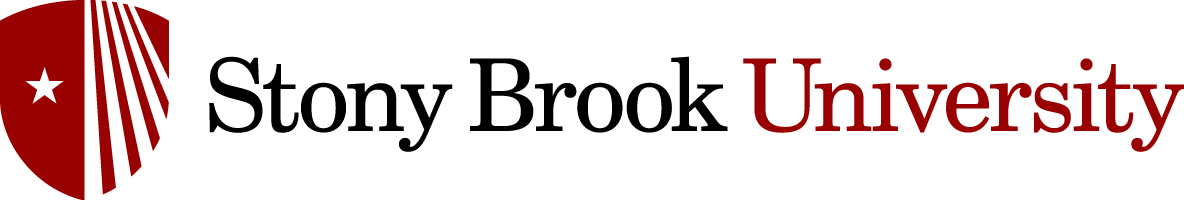 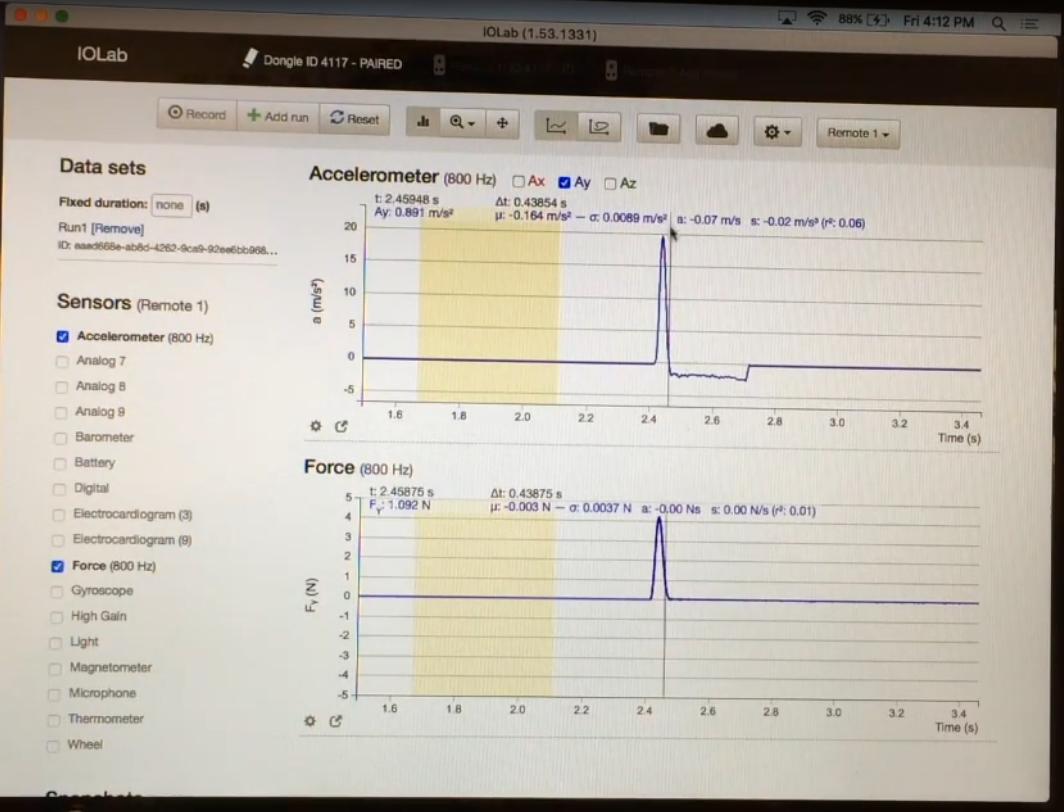 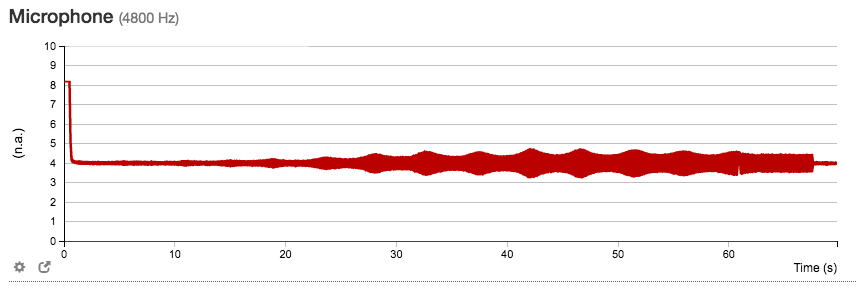 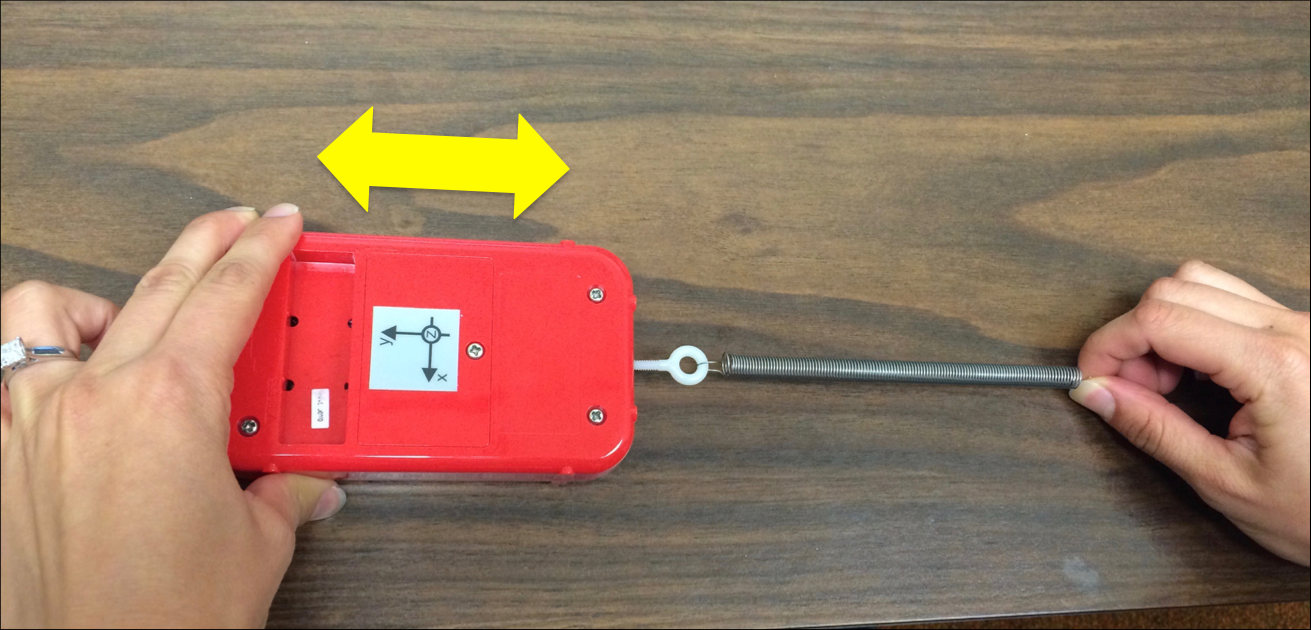 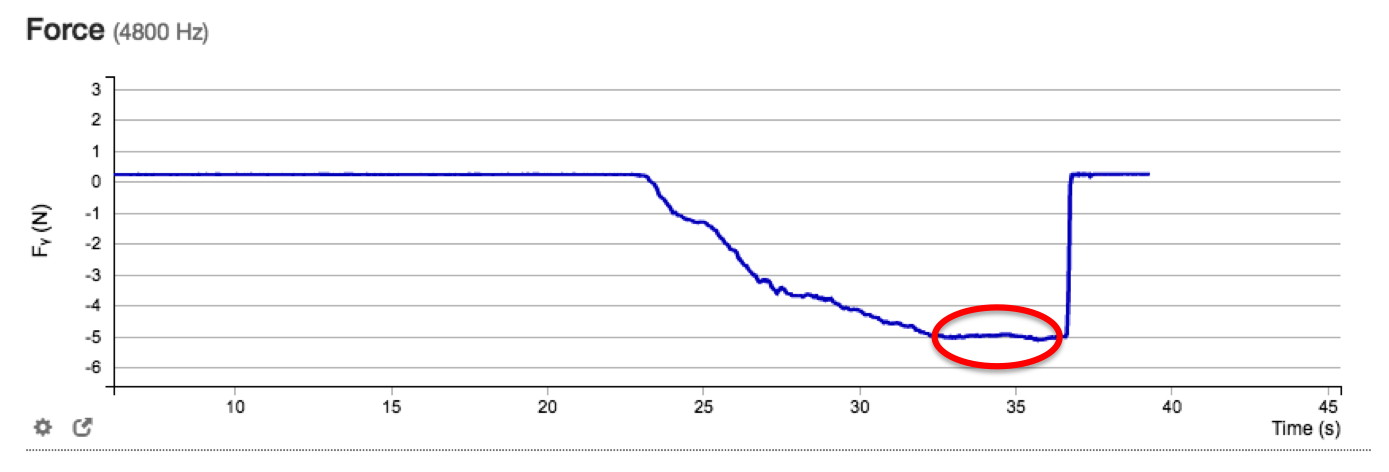